Функции управления
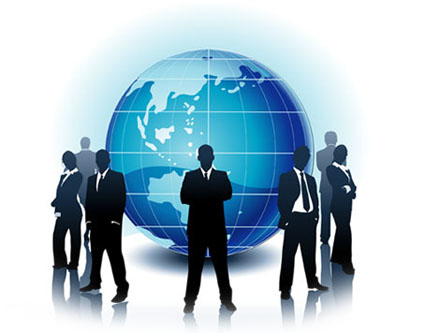 Функции управления- основные задачи, которые необходимо решить чтобы достич цели организации.
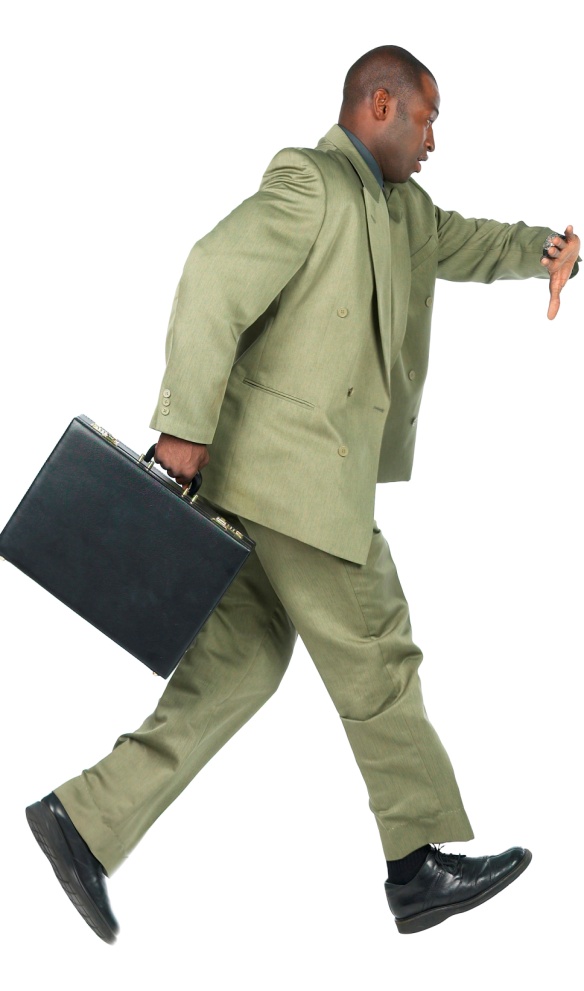 Планирование
Организация
Распорядительство
Мотивация
 Контроль
Понятия прогнозирования и планирования
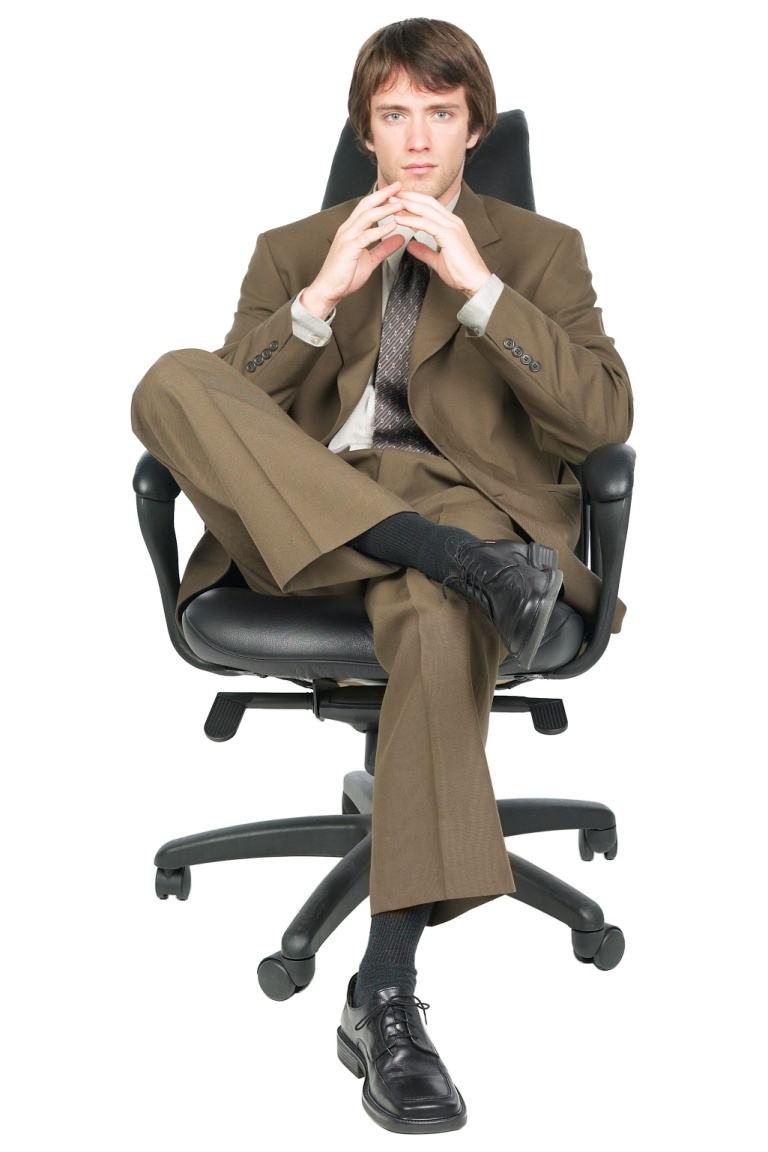 Прогнозирование - это взгляд в будущее, оценка возможных путей развития, последствий тех или иных решений
Планирование - это разработка последовательности действий, позволяющей достигнуть желаемого
Планирование заключается в систематическом поиске возможностей действовать и в прогнозировании последствий этих действий в заданных условиях
Почему прогнозировать сложно?
прогнозировать сложно из-за существования различных видов неопределенностей:
недостаточностью знаний о природных явлениях и процессах
неопределенности связаны с ближайшим окружением фирмы (прежде всего партнеров и конкурентов нашей фирмы)
неопределенности на уровне страны (будущей рыночной ситуации в стране)
внешнеэкономические неопределенности (иностранные партнеры)
Критерии классификации планирования
по степени охвата
по содержанию в аспекте предпринимательской деятельности
стратегическое
общее
тактическое
частичное
оперативное
по предмету (объекту) планирования
по сферам функционирования
целевое
производство
потенциала
финансы
финансов
маркетинг
по срокам
по охвату
краткосрочное
глобальное
контурное
среднесрочное
детальное
долгосрочное
Техники и виды планирования
Различают:
последовательное планирование (новый план составляется по истечении срока действия предыдущего)
скользящее планирование (по истечении части срока действия предыдущего плана производится его ревизия на оставшийся период и составляется новый на период после окончания всего срока предыдущего и т.д.)
жесткое планирование (конкретно указываются все цели и мероприятия)
гибкое планирование (учитывается возможность возникновения неоднозначных условий и пересмотра плана с их учетом)
Планирование как управленческое решение. Этапы планирования
1. Целеполагание (формулировка целей)
Чего именно  ваша фирма  хочет  достичь?
2. Подбор, анализ и оценка способов достижения поставленных целей
Какой из способов представляется наилучшим?
3. Составление перечня необходимых действий
Что конкретно нужно сделать, чтобы достичь поставленных целей?
4. Составление программы работ (плана мероприятий)
В каком порядке выполнять намеченные на предыдущем этапе действия?
5. Анализ ресурсов
Какие ресурсы понадобятся для реализации плана?
6. Анализ разработанного варианта плана
Решает ли разработанный план поставленные на первом этапе задачи?
7. Подготовка детального плана действий
Нужно детализировать разработанный план, выбрать сроки выполнения работ, рассчитать необходимые ресурсы.
8. Контроль за выполнением плана, внесение необходимых изменений в случае необходимости
Насколько приближены реальные результаты к планируемым?
Методы прогнозирования
Все методы прогнозирования (их более 100)                                                              можно разделить на две группы









Наиболее широко используются методы 
интервью
«мозговой атаки» 
коллективных экспертных опросов
метод сценариев
неформализованные (эвристические)
формализованные
индивидуальные экспертные оценки
методы экстраполяции
коллективные экспертные оценки
моделирование
написание сценариев
Понятие и виды организаций
Каждая организация представляет собой достаточно сложную систему, описать которую можно, определив характер взаимодей-ствия на каждом ее уровне.
уровни
«подразделение – подразделение» или «группа – группа»
«организация – внешняя среда»
«индивид – организация»
механистический тип  организации
индивидуа-листская организация
традиционный тип организации
органический тип организации
дивизиональная организация
корпоратив-ная организация
матричная организация
Типы организаций по взаимодействию с внешней средой
Механистический тип  организации   характеризуется:
Термин «механистический» показывает, что организация спроектирована наподобие машинного механизма, предназначенного для производительных операций

Данный тип эффективен при использовании рутинных технологий (низкая неопределенность того, когда, где и как выполнять работу) и имеется несложное и нединамичное внешнее окружение
использованием формальных правил и процедур
централизованным принятием решений
узко определенной ответственностью в работе
жесткой иерархией власти
Типы организаций по взаимодействию с внешней средой
Органический тип организации характеризуется:
Термин «органический» показывает , что организация устроена как живой организм

Данный тип эффективен при использовании нерутинных технологий (высокая неопределенность того, когда, где и как выполнять работу) и имеется сложное и динамичное внешнее окружение
слабым или умеренным  использованием  формальных правил и процедур
децентрализацией и участием работников в принятии решений
широко определяемой ответственностью в работе
гибкостью структуры власти
небольшим количеством уровней иерархии
Типы организаций по взаимодействию с человеком
Основные характеристики корпоративной и индивидуалистской  организаций
корпоративная
индивидуалистская
Монополия и стандартизация в деятельности организации

 Принцип большинства или старшинства в принятии решений

  Человек для работы

  Доминирование иерархических властных структур

  Создание и поддержание дефицита возможностей и ресурсов с их централизованным распределением
Сочетание конкуренции и кооперации  в деятельности членов или групп

 Принцип меньшинства или вето в принятии решений

 Работа для человека

 Принцип увязки интересов всех членов организации

 Поиск возможностей и дополнительных ресурсов
Мотивация деятельности в менеджменте
Основные понятия
Мотивация – это совокупность внутренних и внешних движущих сил, которые побуждают человека к деятельности, ориентированную на достижение определенных целей.
Потребности – это внутреннее состояние человека, отражающее физиологический и психологический дефицит чего-либо.
Мотив – это то, что вызывает определенные действия человека.
Стимулы – выполняют роль рычагов воздействия или носителей «раздражения», вызывающих действие определенных мотивов.
Схема мотивационного процесса
1. Возникновение потребностей
2. Поиск путей устранения потребностей
3. Определение направления действия
6. Устранения потребностей
5. Осуществления действия за получение вознаграждения
4. Осуществление действия
Влияние мотивационных факторов на отношение людей к работе
Составляющие успешной мотивации, основанной на теории ожиданий
Ценное вознаграждения
Четкая постановка задачи
Наличие необходимых условий труда
Односвязность между результатом и вознаграждением
Обеспечение обратной связи между руководителем и подчиненными.
Контроль
Определения:
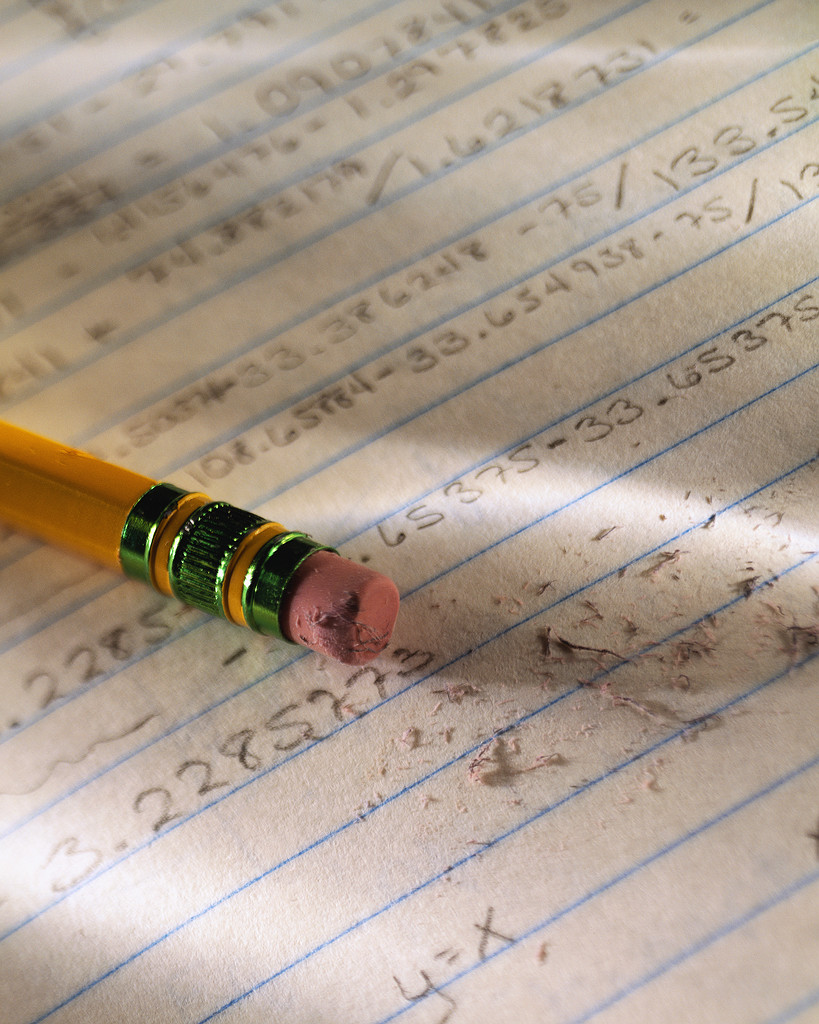 Контроль – это обеспечение достижения организацией своих целей.
Стандарты - это конкретные цели, процесс в отношении которых поддается изменению.
Основные составляющие процесса контроля
Установка стандартов
Измерения фактически достигнутых результатов
Проведения корректировок (по необходимости)
Виды контроля
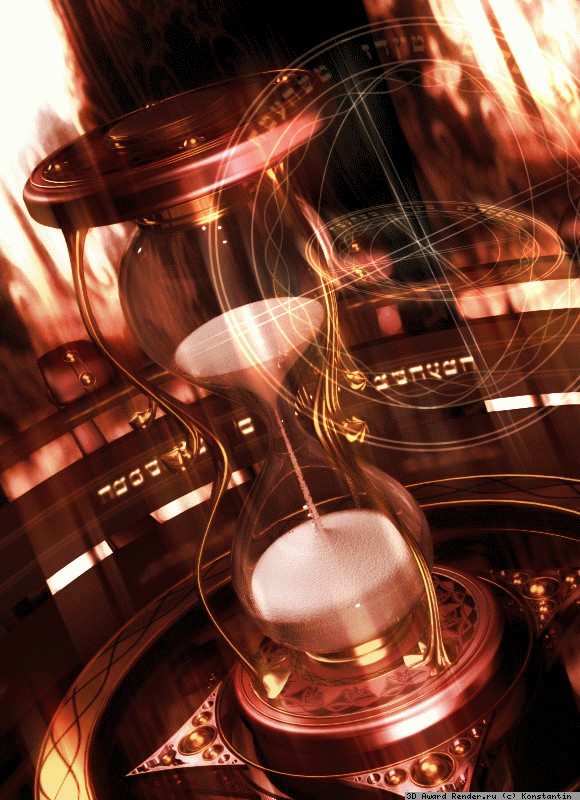 1.  Предварительный
2.  Текущий
3.   Заключительный
Области использования предварительного контроля
1.  Человеческие ресурсы
2.   Материальные ресурсы
3.   Финансовые ресурсы
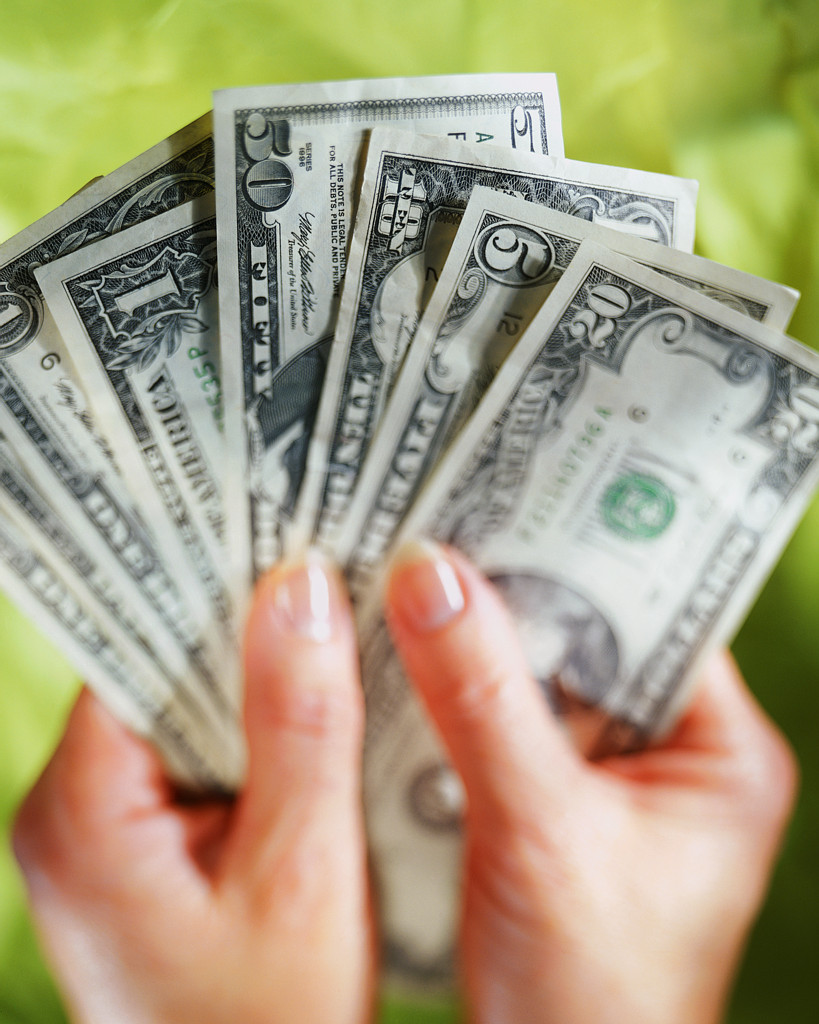 Функции заключительного контроля
Заключительный контроль дает руководству организации информацию необходимую для планирования в случае если аналогичные работы предполагают проводить в будущем
Заключительный контроль способствует мотивации
Модель процесса контроля (по принципу исключения)
Планиро-
вание
да
Масштаб 
допустимых 
значений
Достигнуты 
ли цели?
Ничего не 
предпринимайте
Оценка 
значимости 
информации
нет
Передача данных
 сотрудникам
Сравните 
результаты 
со стандартами
Реалистичны ли 
стандарты?
да
Какая причина 
отклонения?
Показатель 
результативности
Устраните 
отклонение
Пересмотрите 
стандарты
Этапы процесса контроля
1.   Выработка стандартов и критериев
2.   Сопоставления реальных резервов со стандартами и критериями
3.   Принятия необходимых корректировочных действий:
- ничего не предпринимать
- устранить отклонения
- пересмотреть стандарт
Благодарю за внимание